CIT 590
Intro to Programming
Lecture 13
Agenda
A few topics that you have seen but might not have fully grasped
Static
Public, private, protected etc
Exceptions
Main topic = abstract classes
Inheritance questions
Every class has a constructor!

0 for false

1 for true

2 for do not understand the question

1 is the answer here. A class either gets a default constructor from Java or will have one that is explicitly defined. If a class has an explicit constructor then Java stops providing it with a default no argument constructor.
What does static mean???
Simplest way of understanding static = I do not need to create an object to call this method

Remember Math.sqrt?

Did you create an instance of Math?

A lot of times general helper functions will be found as static functions
Why static in your assignment?
Constructors should never have crazy error checking
But error checking is important
With a static method we can do the error checking upfront before trying to do any construction.

How to call a static method

Squarelotron.makeSquarelotron(new int[]{1,2,3,5,6})
Public static void main?
A program has to run something
How does it run any method in a class without creating an instance?

Answer = static!

You already know what void means

We will talk about public, private and protected today
When should you use a static method?
When there is no need for the method to belong to an instance of the object

Example?
In an class like Rational you might want a method called gcd.

Remember gcd(a, b) – greatest common divisor? 

Do you need an instance of a Rational number in order to compute the gcd of 2 numbers? No!
So make it static.
More examples of static
Class Car
A method like convertMpgToKpl – changing the american miles per gallon to kilometres per litre. 

Should this method be static?

Do you need a actual instance of a car in order for you to convert mpg to kpl? No

Hence static
More examples of static
Static is used for constant instance variables
static  final double PI = 3.1415;
Same argument as before – we do not need to create an instance of some mathematical object to tell us the value of Pi.
The extra final word is to say the value cannot be changed

One final common usage is to use static variables to keep track of the number of objects created
public class Parent {
    static int instances = 0;
    
    public Parent() {
        instances += 1;
    }
}

public class Child extends Parent{
    public Child() {
        instances += 1;
    }
} 

public static void main(String[] args) {
        Parent p = new Parent();
        Child c = new Child();
        System.out.println(p.instances);
    }
What gets printed?
Access modifiers
Public 
Private
Protected
Nothing being written aka default = package
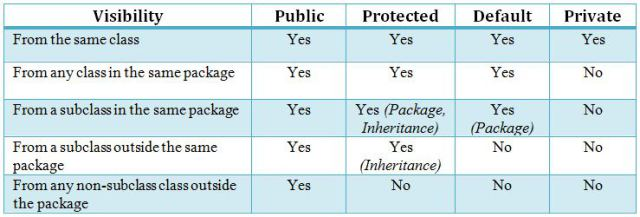 Style rules for access modifiers
Most methods are public – that is how the objects communicate with each other
Most fields/instance variables are either private or protected.
If a field is private you probably do provide getters or setters
Sometimes you want to make a method private
No one needs to know the internal workings
Any helper function you write to modularize a big main function should probably be private
Exceptions
They are objects as well
You can create one in the following manner
IllegalArgumentException e = 
new  IllegalArgumentException(“kaboom");

You throw one of these exceptions by saying
 throw e;

 More on exceptions in terms of try/catch in next time’s class where we talk about file processing
Declaring versus defining
Person p;       -   declaration

p = new Person(“jfk”);     - defining

Person p = new Person(“jfk”) – declaring and defining
Abstract methods
You can declare an object without defining it:
Person p;
Similarly, you can declare a method without defining it:
public abstract void draw(int size);
Notice that the body of the method is missing
A method that has been declared but not defined is an abstract method
3
Abstract classes I
Any class containing an abstract method is an abstract class
You must declare the class with the keyword abstract:
abstract class MyClass {...}
An abstract class is incomplete
It has “missing” method bodies
You cannot instantiate (create a new instance of) an abstract class
4
Abstract classes II
You can extend (subclass) an abstract class
If the subclass defines all the inherited abstract methods, it is “complete” and can be instantiated
If the subclass does not define all the inherited abstract methods, it too must be abstract
You can declare a class to be abstract even if it does not contain any abstract methods
This prevents the class from being instantiated
5
Why have abstract classes?
Suppose you wanted to create a class Shape, with subclasses Oval, Rectangle, Triangle, Hexagon, etc.
You don’t want to allow creation of a “Shape”
Only particular shapes make sense, not generic ones
If Shape is abstract, you can’t create a new Shape
You can create a new Oval, a new Rectangle, etc.
Abstract classes are good for defining a general category containing specific, “concrete” classes
6
An example abstract class
public abstract class Animal {    abstract int eat();    abstract void breathe();}
This class cannot be instantiated
Any non-abstract subclass of Animal must provide the eat() and breathe() methods
7
A problem
class Shape { ... }
class Star extends Shape {    void draw() { ... }    ...}
class Crescent extends Shape {    void draw() { ... }    ...}
Shape someShape = new Star();
This is legal, because a Star is a Shape
someShape.draw();
This is a syntax error, because some Shape might not have a draw() method
Remember: A class knows its superclass, but not its subclasses
9
Why have abstract methods?
Suppose you are making a GUI, and you want to draw a number of different “shapes” (marbles, pegs, frogs, stars, etc.)
Each class (Marble, Peg, etc.) has a draw method
You make these subclasses of a class Shape, so that you can create an ArrayList<Shape> shapes  to hold the various things to be drawn
You would like to dofor (Shape s : shapes) s.draw();
This isn’t legal!
Every class “knows” its superclass, but a class doesn’t “know” its subclasses
You may know that every subclass of Shape has a draw method, but Java doesn’t
Solution 1: Put a draw method in the Shape class
This method will be inherited by all subclasses, and will make Java happy
But what will it draw?
Solution 2: Put an abstract draw method in the Shape class
This will also be inherited (and make Java happy), but you don’t have to define it
You do, however, have to make the Shape class abstract
This way, Java knows that only “concrete” objects have a draw method
8
A solution
abstract class Shape {    abstract void draw();}
class Star extends Shape {    void draw() { ... }    ...}
class Crescent extends Shape {    void draw() { ... }    ...}
Shape someShape = new Star();
This is legal, because a Star is a Shape
However, Shape someShape = new Shape(); is no longer legal
someShape.draw();
This is legal, because every actual instance must have a draw() method
10
Interfaces
An interface declares (describes) methods but does not supply bodies for them
 interface KeyListener {      public void keyPressed(KeyEvent e);      public void keyReleased(KeyEvent e);      public void keyTyped(KeyEvent e);}
All the methods are implicitly public and abstract
You can add these qualifiers if you like, but why bother?
You cannot instantiate an interface
An interface is like a very abstract class—none of its methods are defined
An interface may also contain constants (final variables)
11
Designing interfaces
You will frequently use the supplied Java interfaces
Sometimes you will want to design your own
You would write an interface if you want classes of various types to all have a certain set of capabilities
For example, if you want to be able to create animated displays of objects in a class, you might define an interface as:
public interface Animatable {    install(Panel p);    display();}
Now you can write code that will display any Animatable class in a Panel of your choice, simply by calling these methods
12
Implementing an interface I
You extend a class, but you implement an interface
A class can only extend (subclass) one other class, but it can implement as many interfaces as you like
Example:
class MyListener        implements KeyListener, ActionListener { … }
13
Implementing an interface II
When you say a class implements an interface, you are promising to define all the methods that were declared in the interface
Example:
class MyKeyListener implements KeyListener {      public void keyPressed(KeyEvent e) {...};      public void keyReleased(KeyEvent e) {...};      public void keyTyped(KeyEvent e) {...};}
The “...” indicates actual code that you must supply
Now you can create a new MyKeyListener
14
Partially implementing an Interface
It is possible for a class to define some but not all of the methods defined in an interface:
abstract class MyKeyListener implements KeyListener {    public void keyTyped(KeyEvent e) {...};}
Since this class does not supply all the methods it has promised, it must be an abstract class
You must label it as such with the keyword abstract
You can even extend an interface (to add methods):
interface FunkyKeyListener extends KeyListener { ... }
15
What are interfaces for?
Reason 1: A class can only extend one other class, but it can implement multiple interfaces
This lets the class fill multiple “roles”
In writing Applets, it is common to have one class implement several different listeners
Example:    class MyApplet extends Applet            implements ActionListener, KeyListener {    ...    }
Reason 2: You can write methods that work for more than one kind of class
16
What are interfaces for?
We used them in this Squarelotron assignment in order to give you something to begin with
Also less likely to change method signatures
16
How to use interfaces
You can write methods that work with more than one class
interface RuleSet { boolean isLegal(Move m, Board b);                             void makeMove(Move m); }
Every class that implements RuleSet must have these methods
class CheckersRules implements RuleSet { // one implementation    public boolean isLegal(Move m, Board b) { ... }    public void makeMove(Move m) { ... }}
class ChessRules implements RuleSet { ... } // another implementation
class LinesOfActionRules implements RuleSet { ... } // and another
RuleSet rulesOfThisGame = new ChessRules();
This assignment is legal because a rulesOfThisGame object is a RuleSet object
if (rulesOfThisGame.isLegal(m, b)) { makeMove(m); }
This statement is legal because, whatever kind of RuleSet object rulesOfThisGame is, it must have isLegal and makeMove methods
17
instanceof
instanceof is a keyword that tells you whether a variable “is a” member of a class or interface
For example, if
class Dog extends Animal implements Pet {...}
Animal fido = new Dog();
then the following are all true:
fido instanceof Dog
fido instanceof Animal
fido instanceof Pet
instanceof is seldom used
When you find yourself wanting to use instanceof, think about whether the method you are writing should be moved to the individual subclasses
18
Interfaces, again
When you implement an interface, you promise to define all the functions it declares
There can be a lot of methods
interface KeyListener {     public void keyPressed(KeyEvent e);     public void keyReleased(KeyEvent e);     public void keyTyped(KeyEvent e);}
What if you only care about a couple of these methods?
19